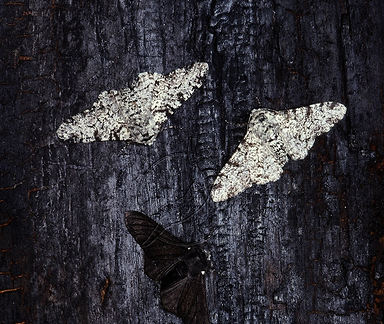 Evolution & Natural Selection (5.1-5.2)
IB Diploma Biology
A Return to Senn Island…
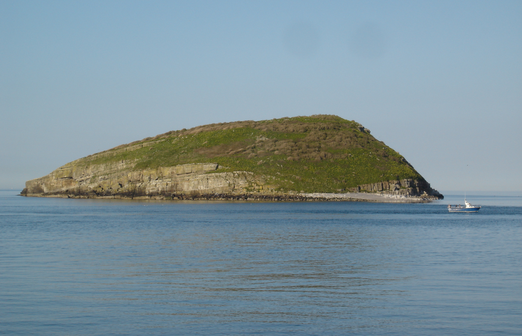 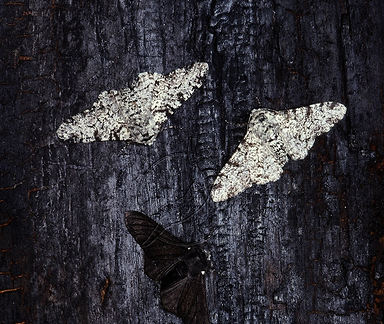 Evolution & Natural Selection (5.1-5.2)
IB Diploma Biology
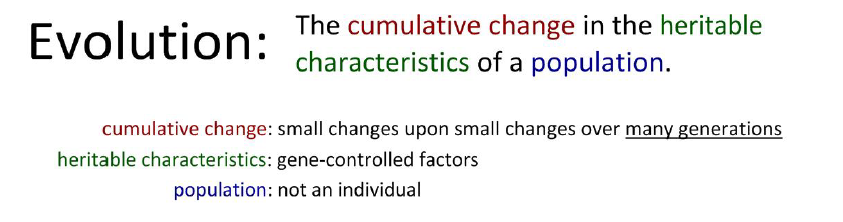 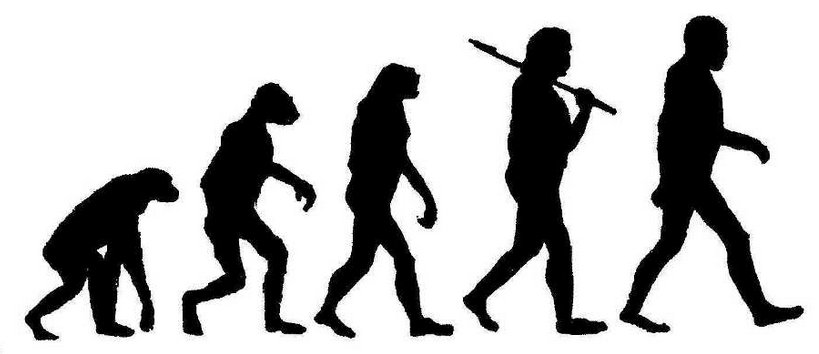 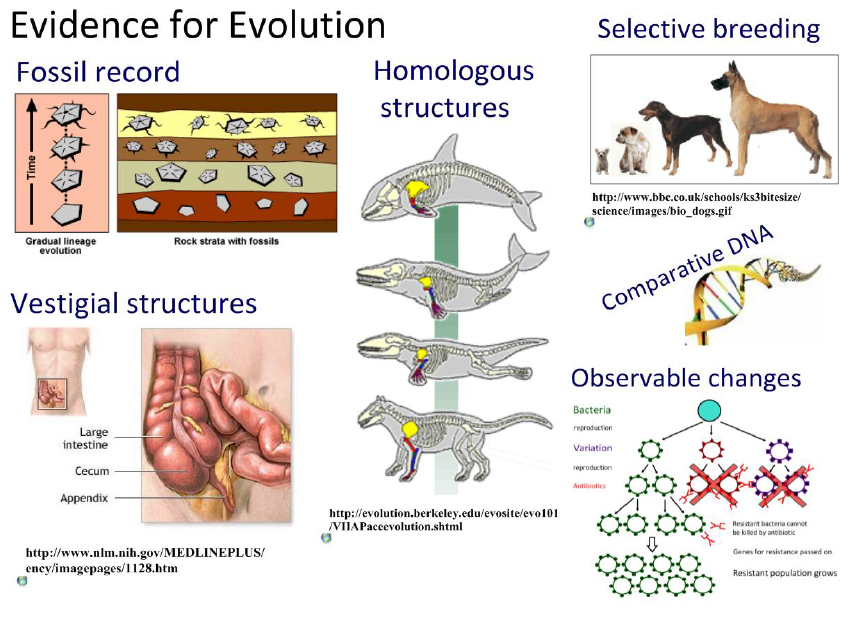 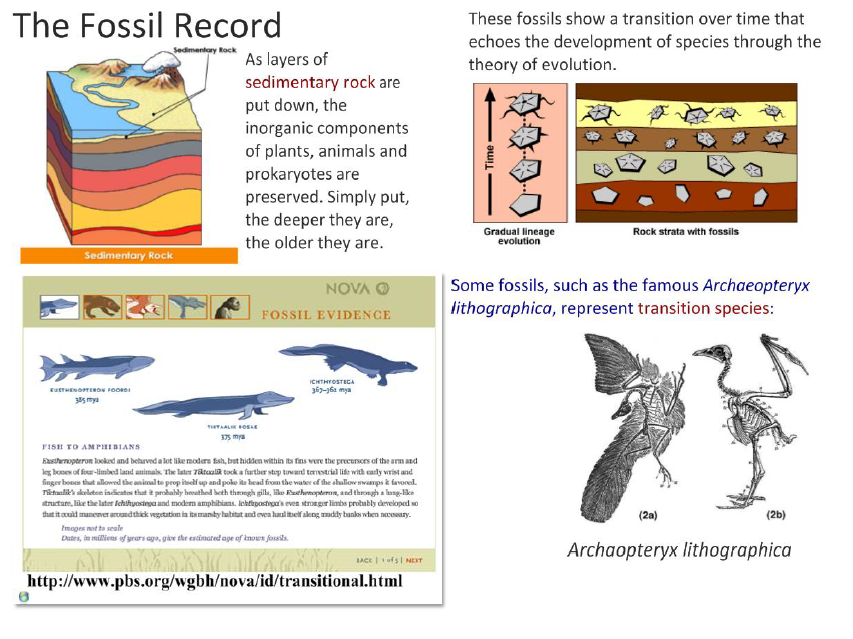 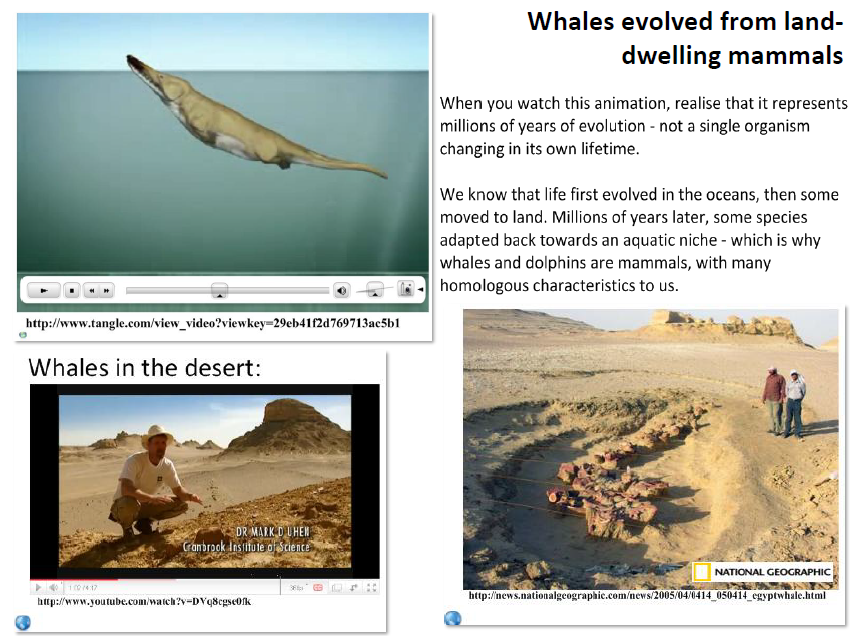 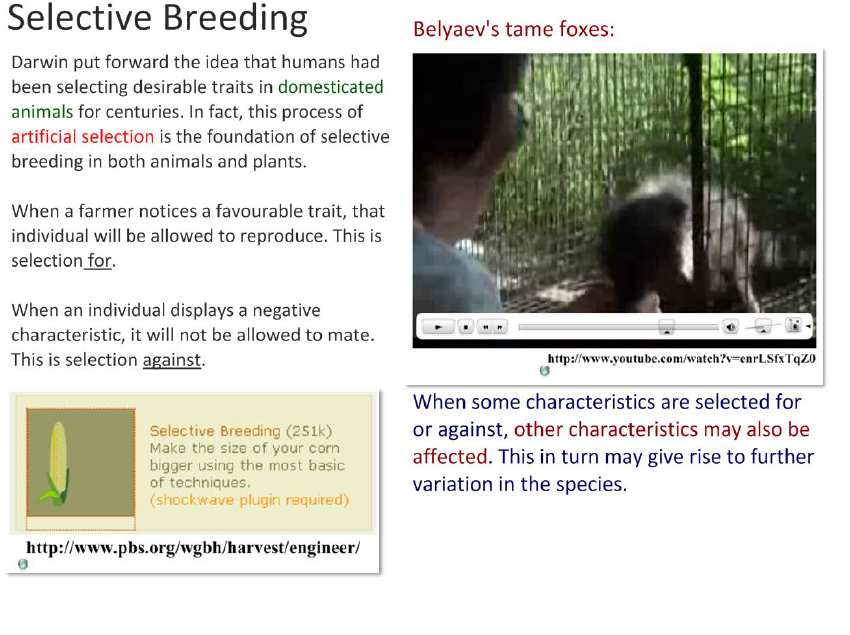 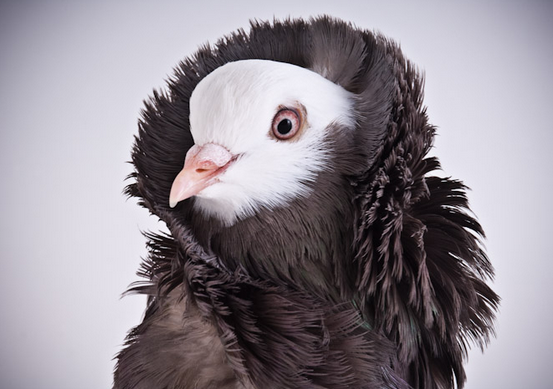 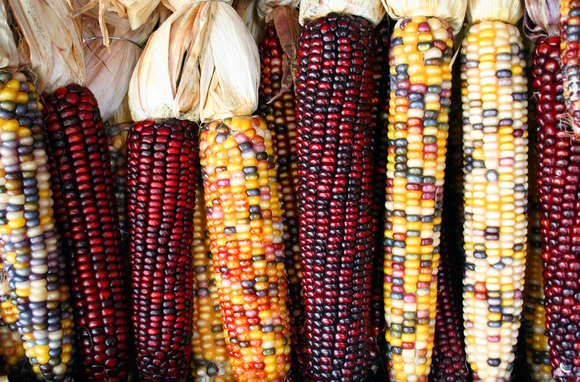 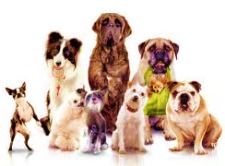 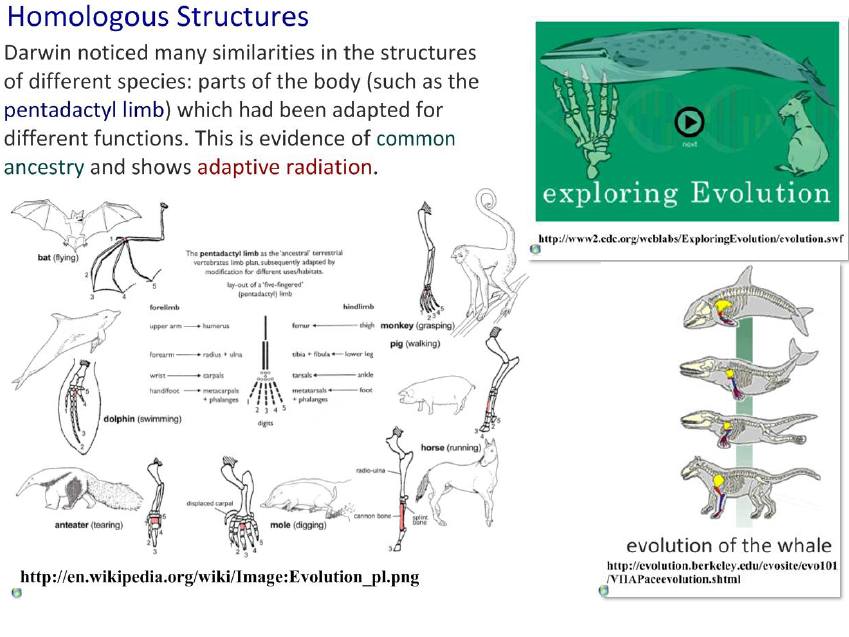 Pentadactyl Limbs
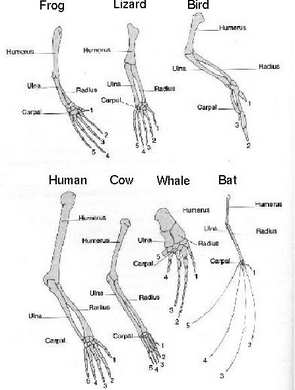 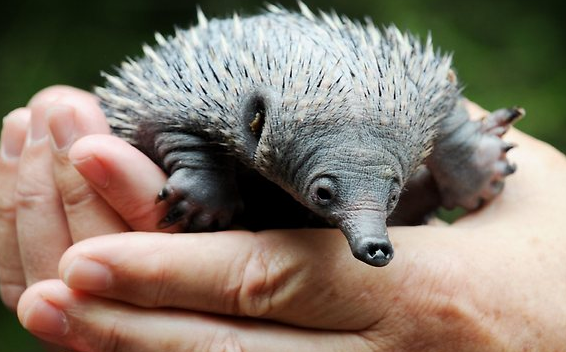 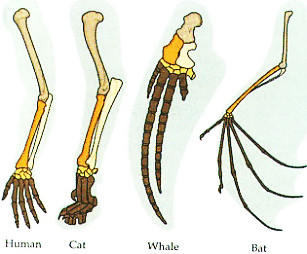 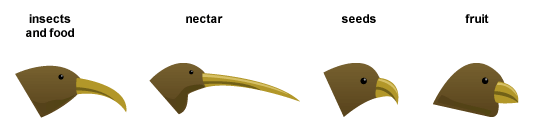 Speciation
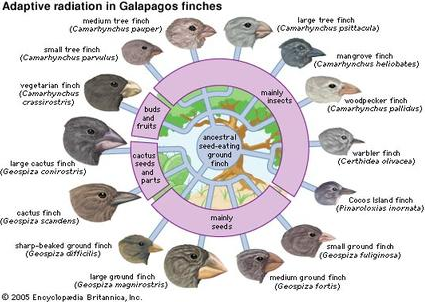 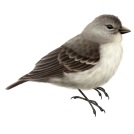 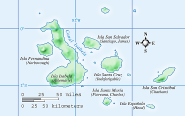 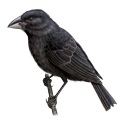 Evidence from Patterns of Geographical Variation
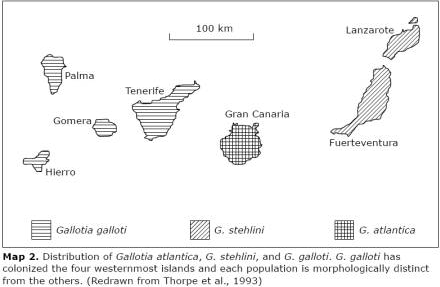 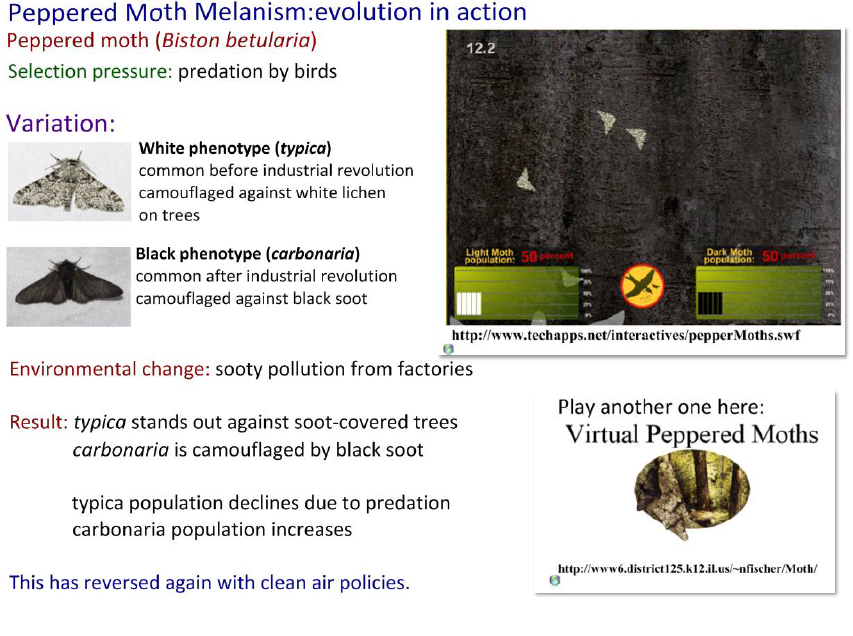 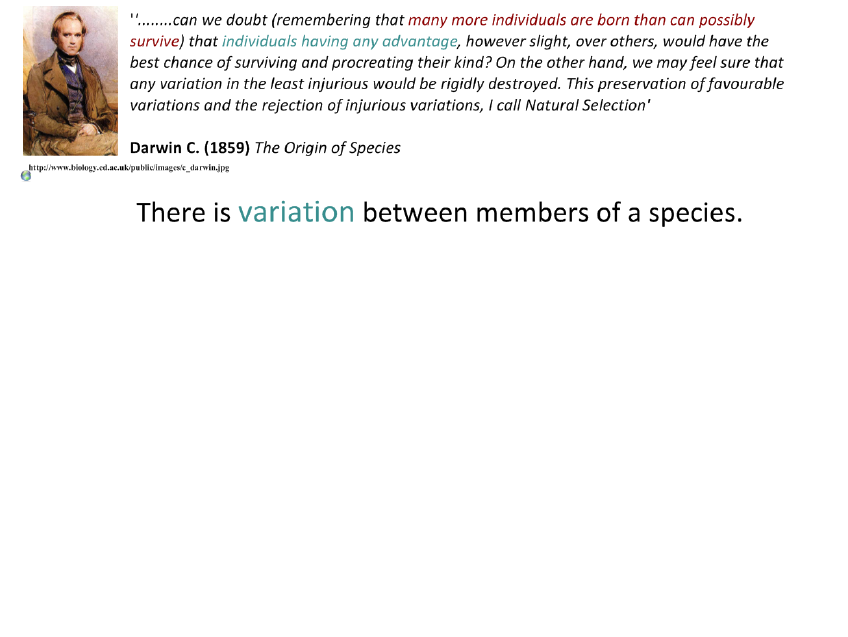 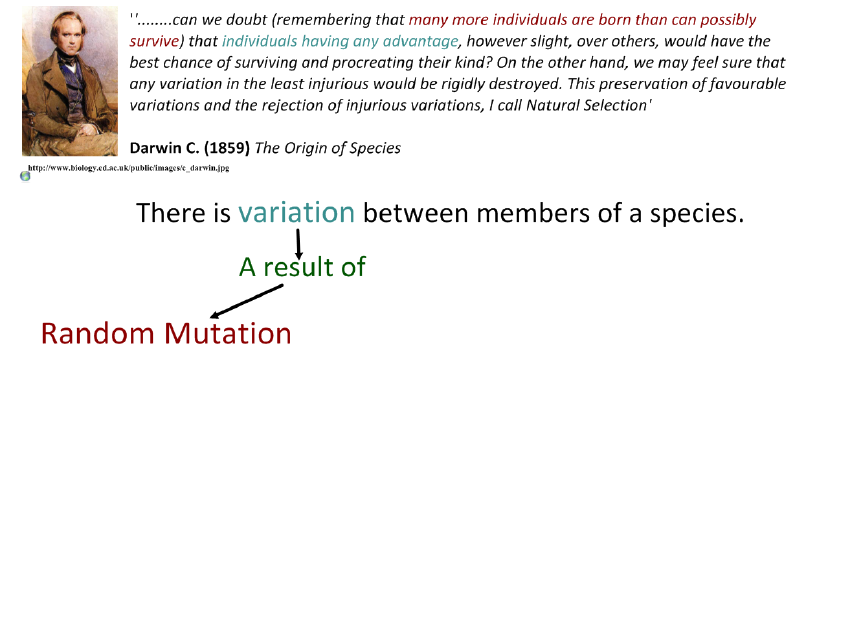 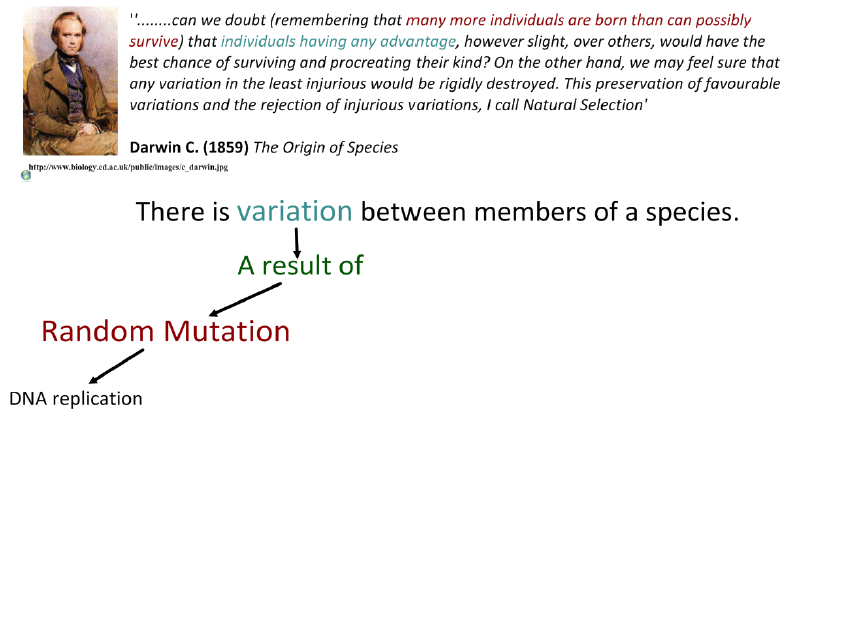 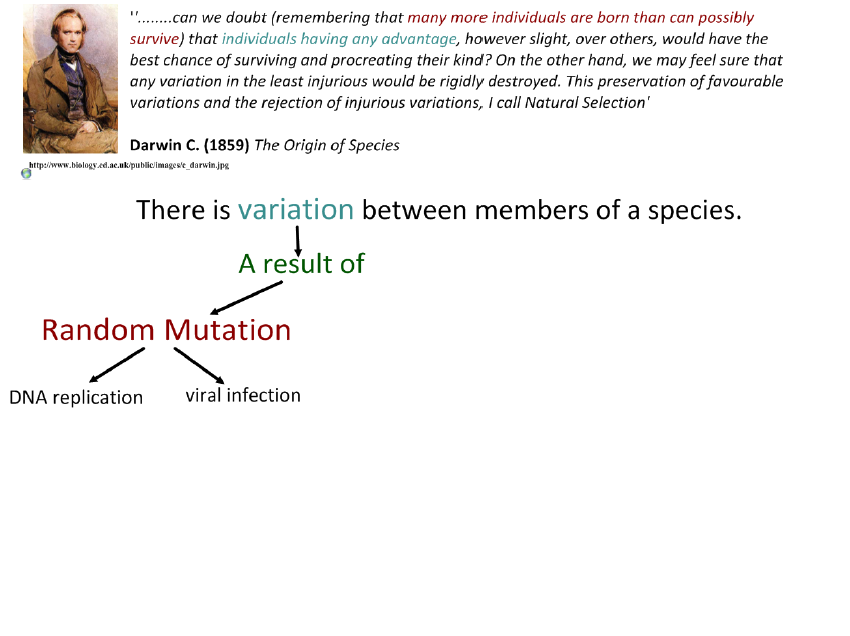 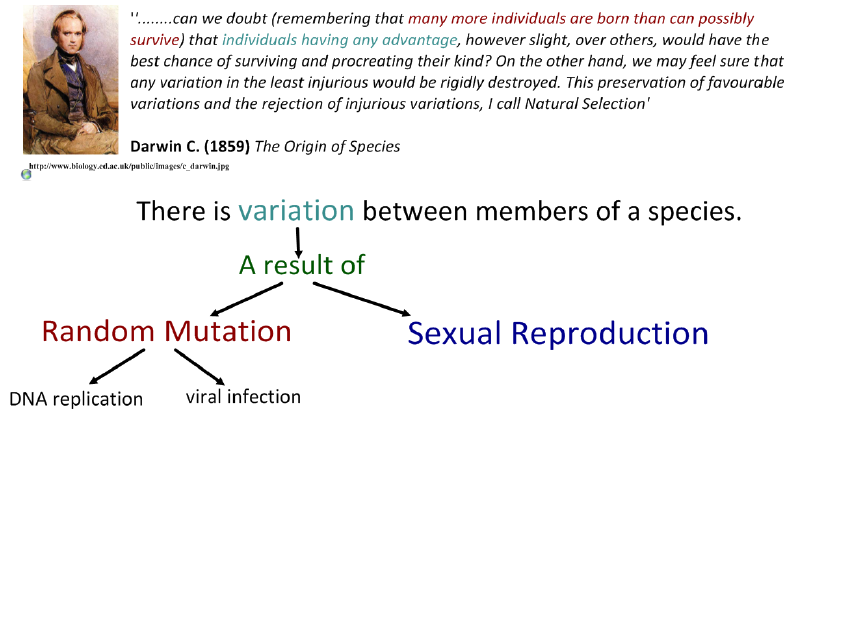 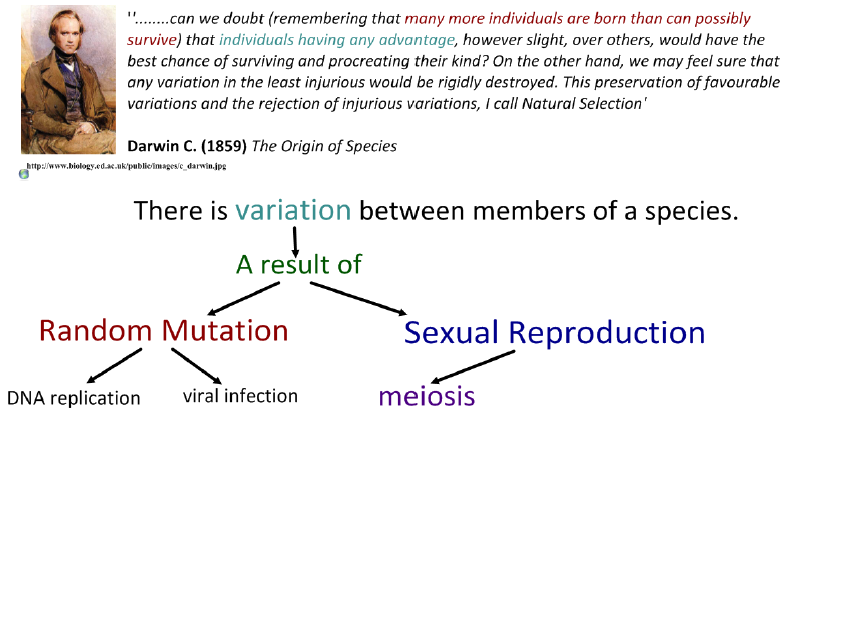 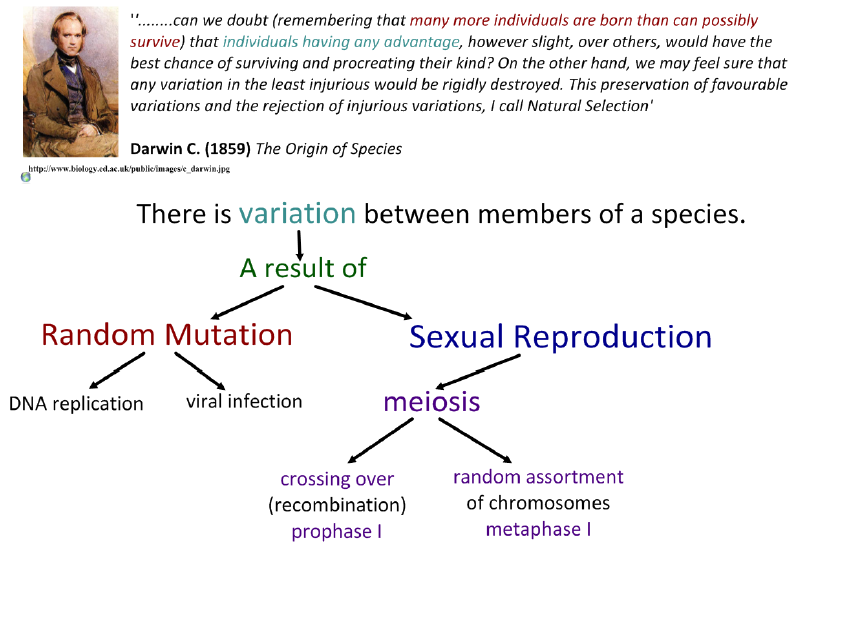 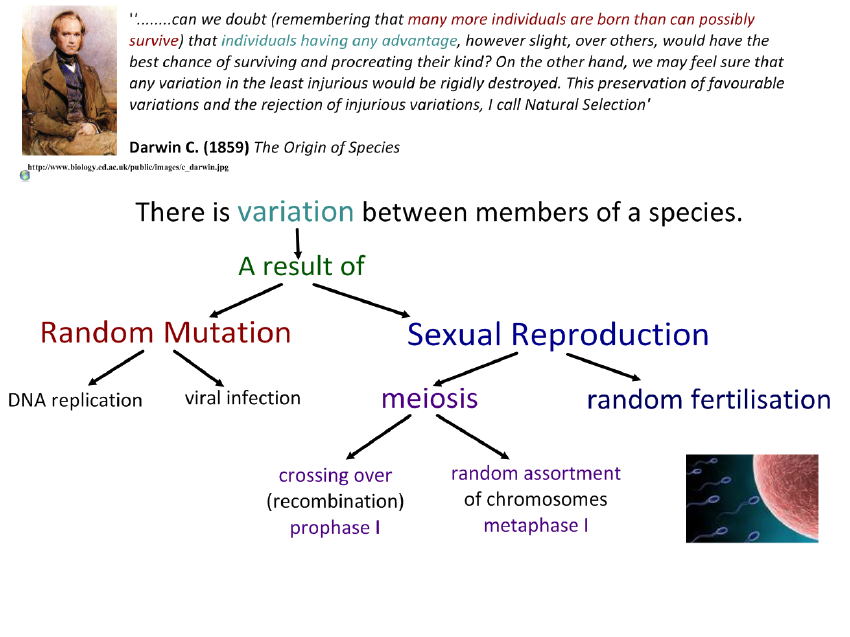 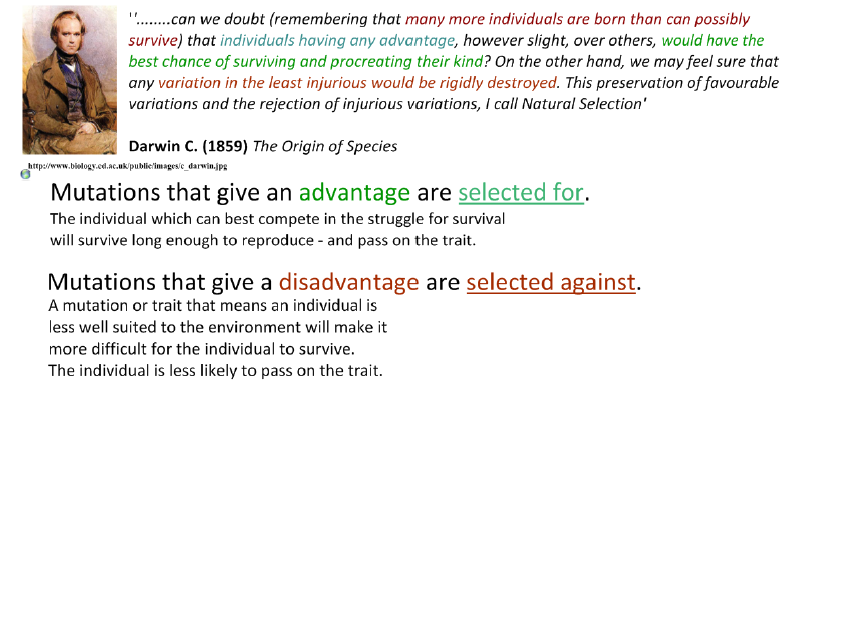 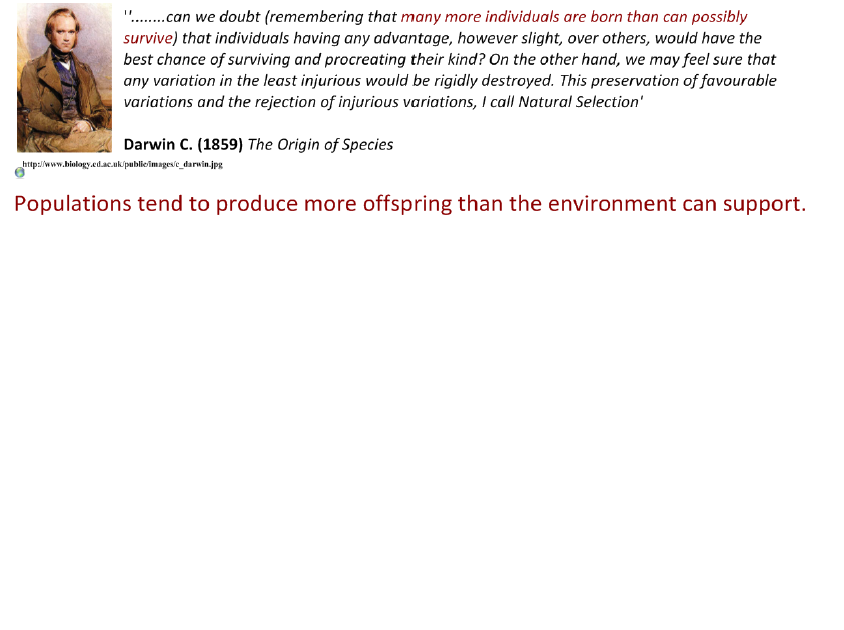 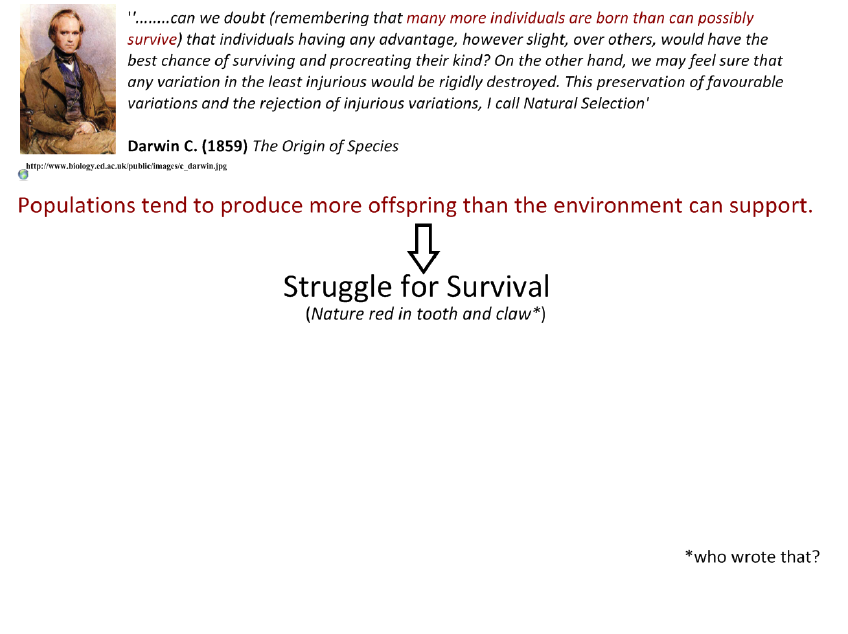 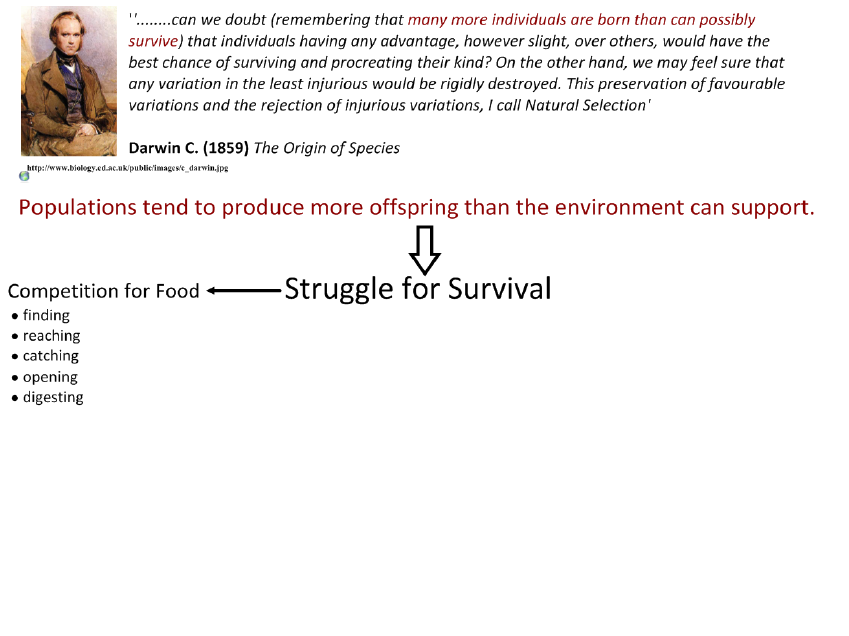 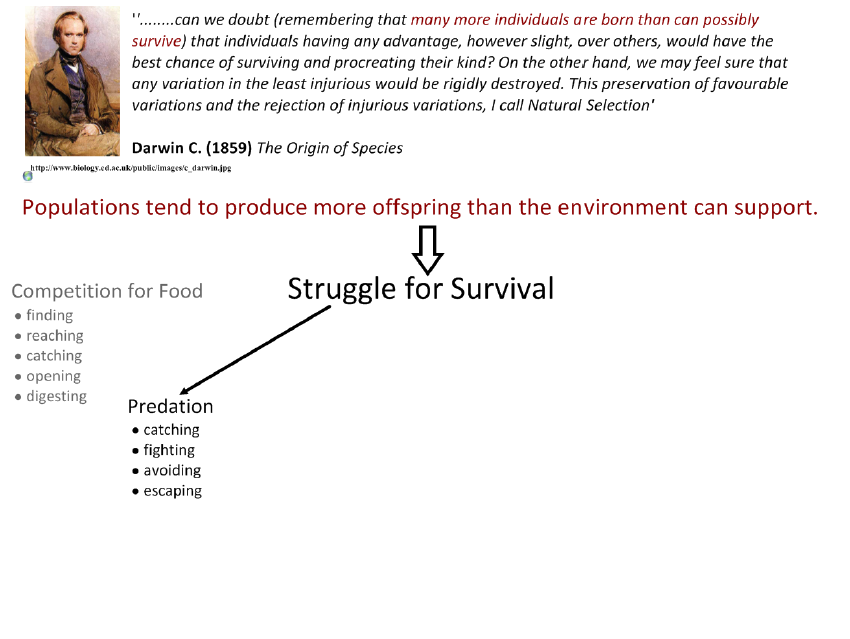 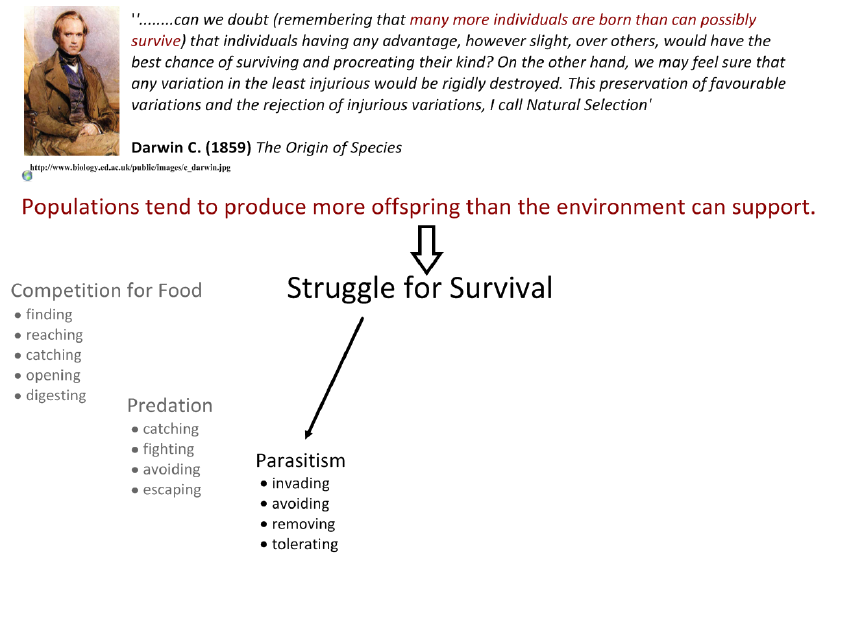 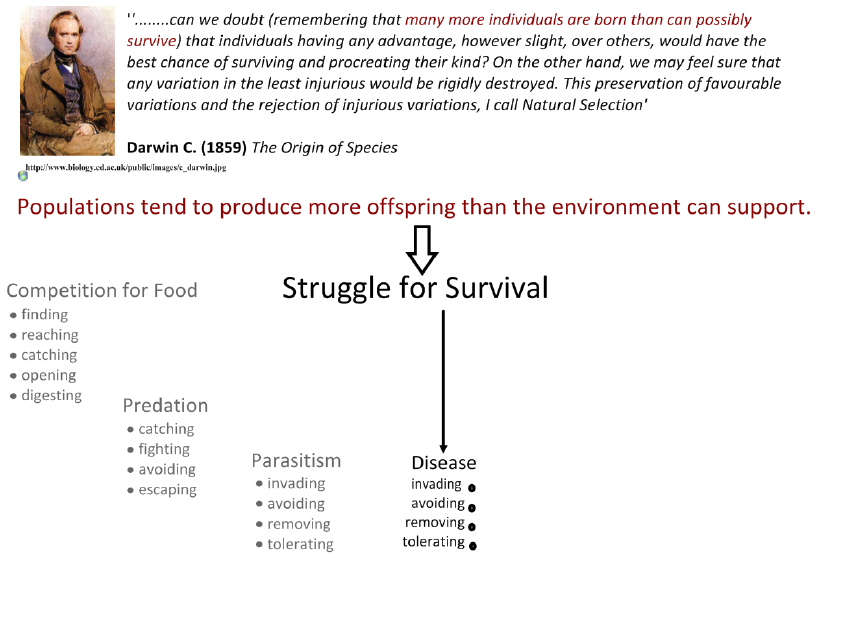 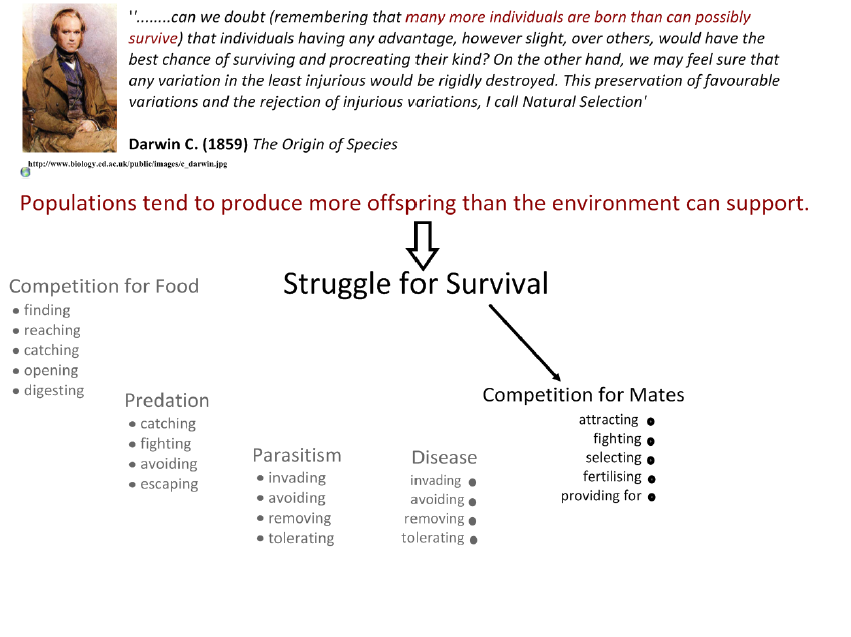 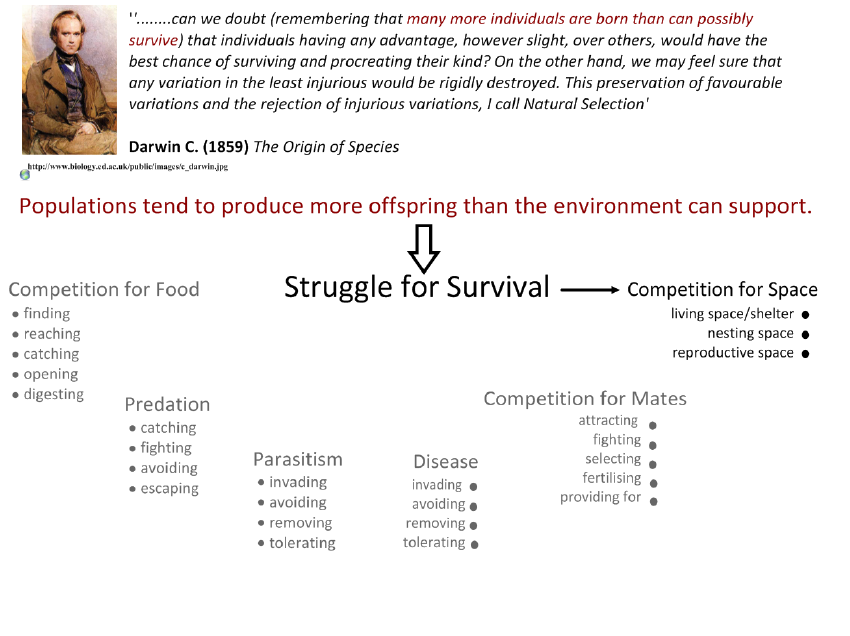 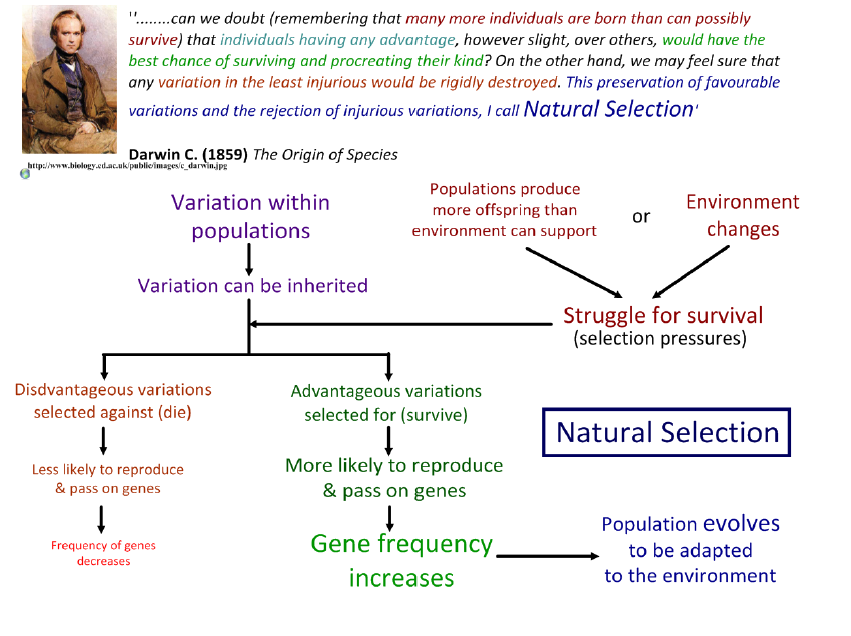 The Finches of Daphne Major
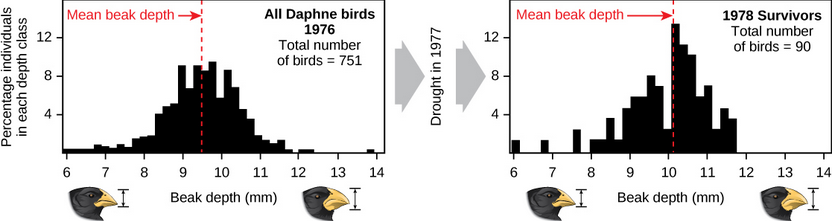 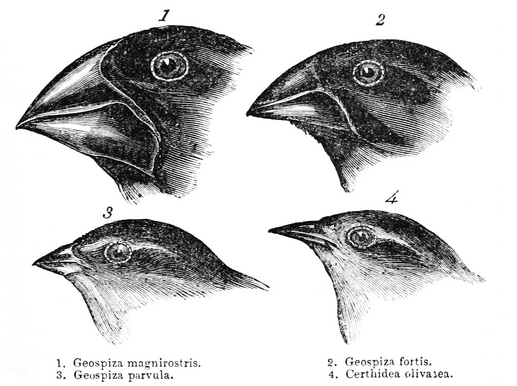 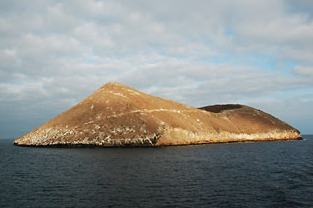 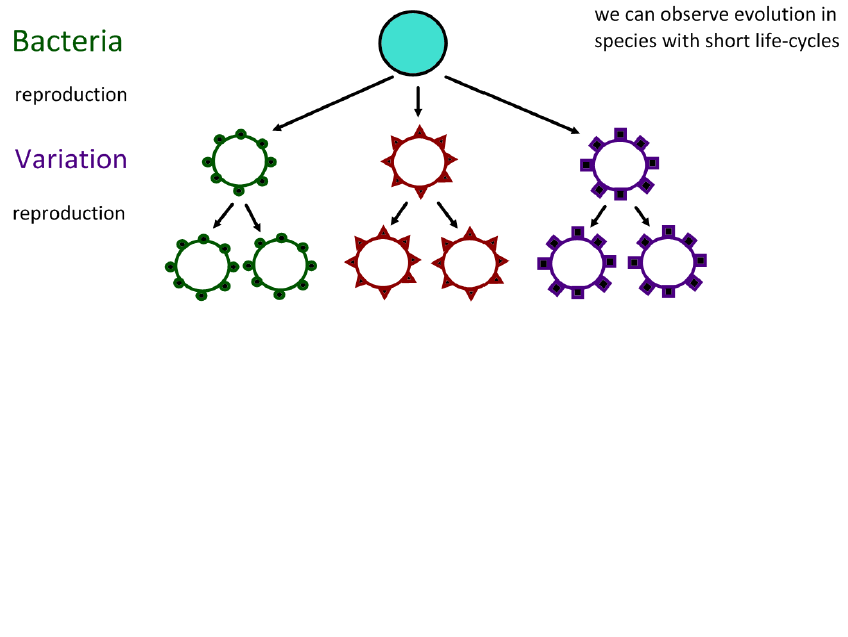 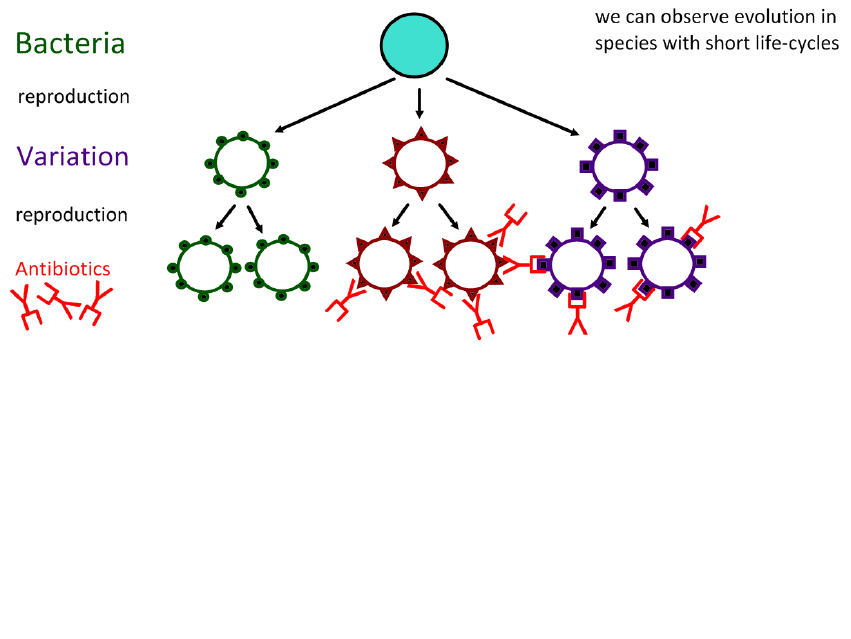 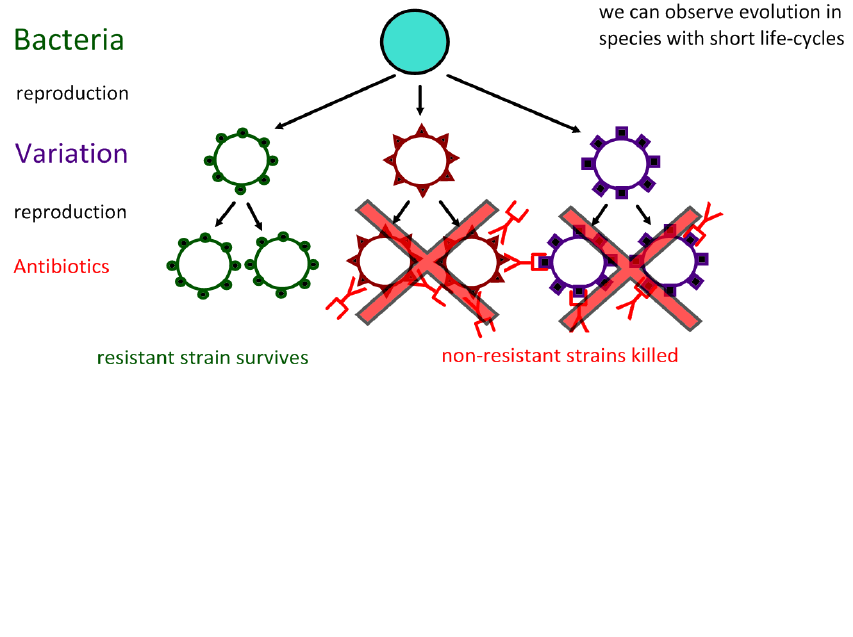 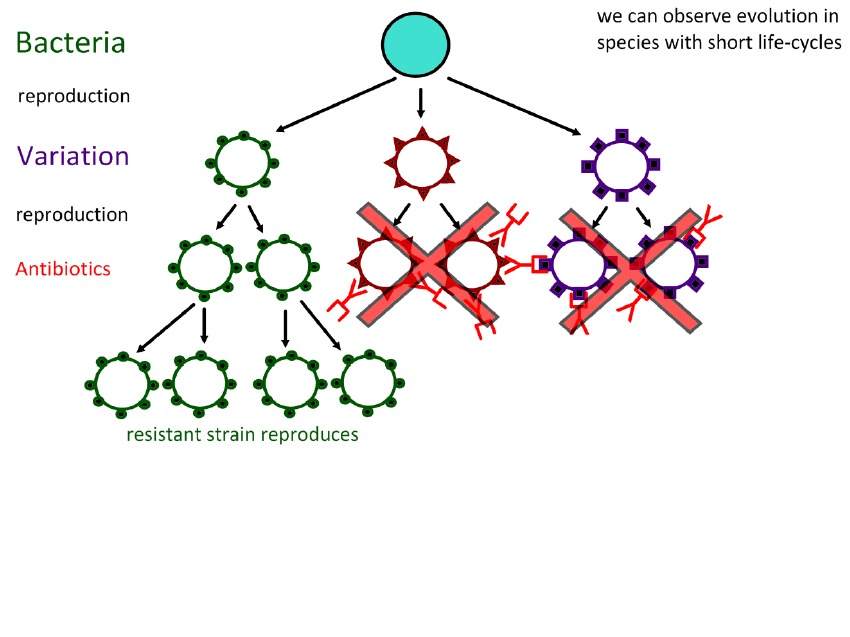 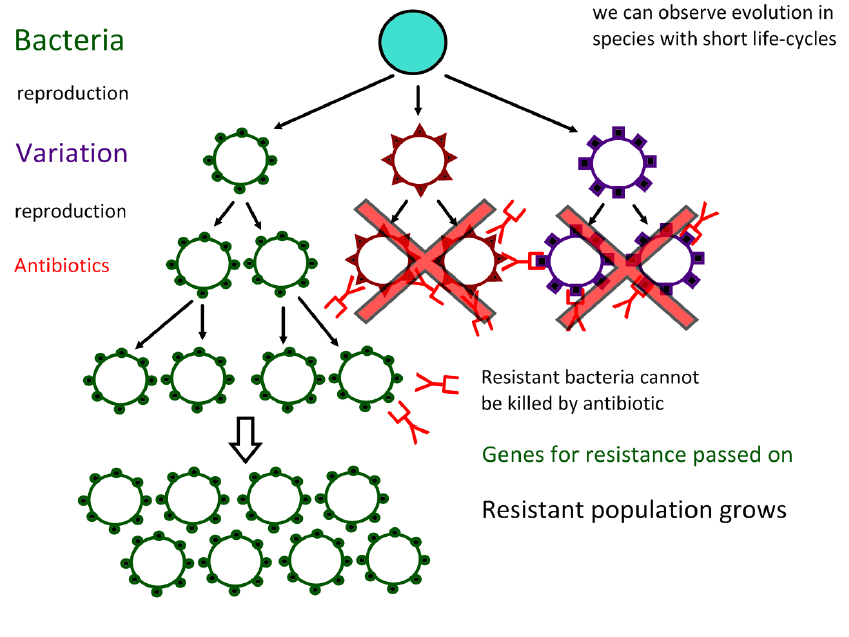 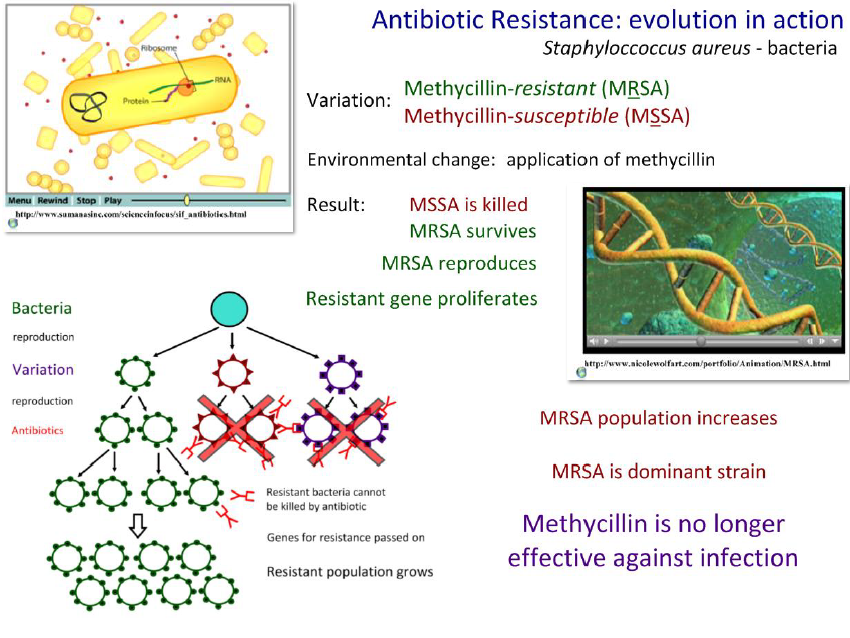 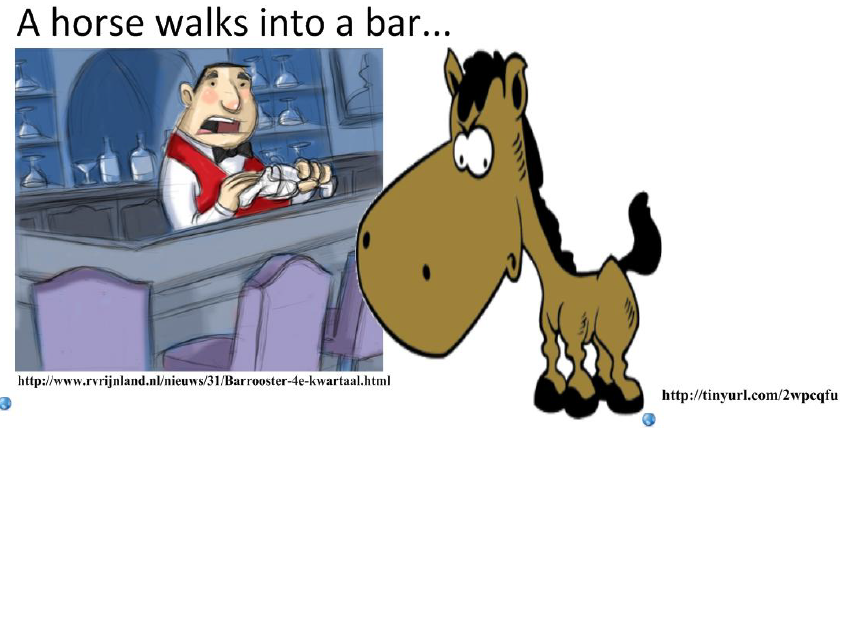 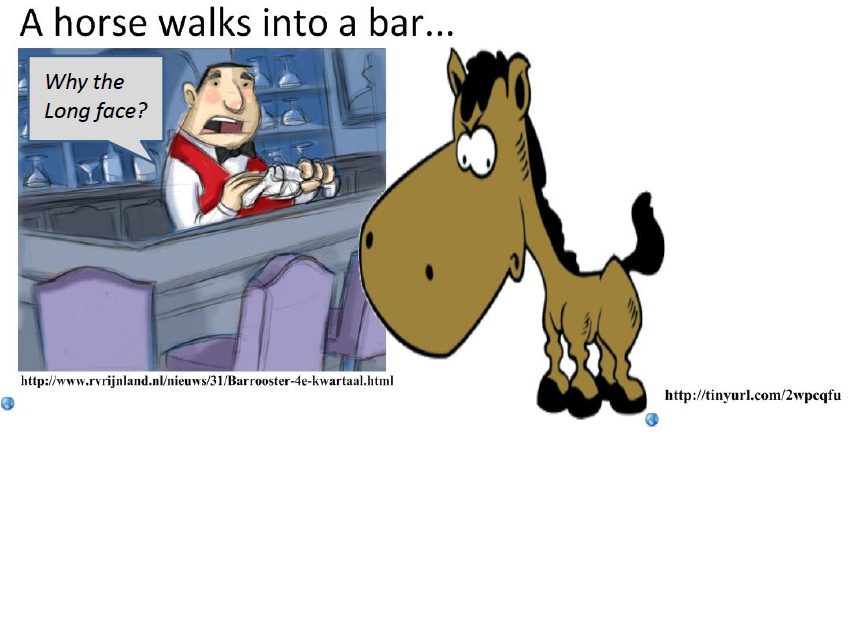 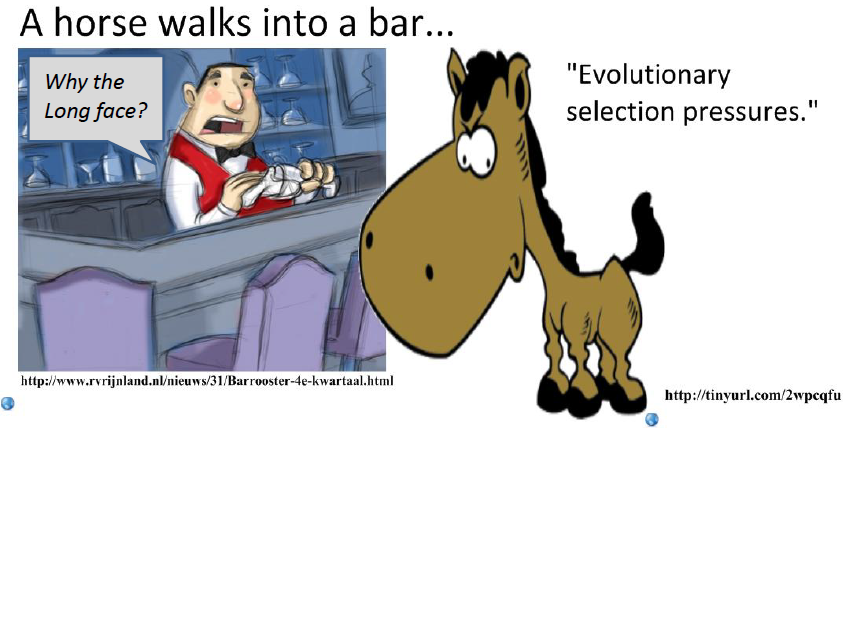